宣教关怀
慈悲的天父，感谢祢使用必浩和燕婷夫妇，在亚洲一个未得之民中宣教六年，现在回国述职。他们夫妇在宣教工场上经营的事工，包括“绿色小家”和“读书汇”，都把福音的种子撒在许多人的心田。求圣灵保守道种，在未得之民心里成长三十、六十、一百倍！
1/2
宣教关怀
现在，恳求耶和华以勒为必浩宣教士的太太与小儿子预备签证，使他们能安心在家乡述职，并准备踏上下一个宣教旅程。奉主耶稣基督的名，阿们。
2/2
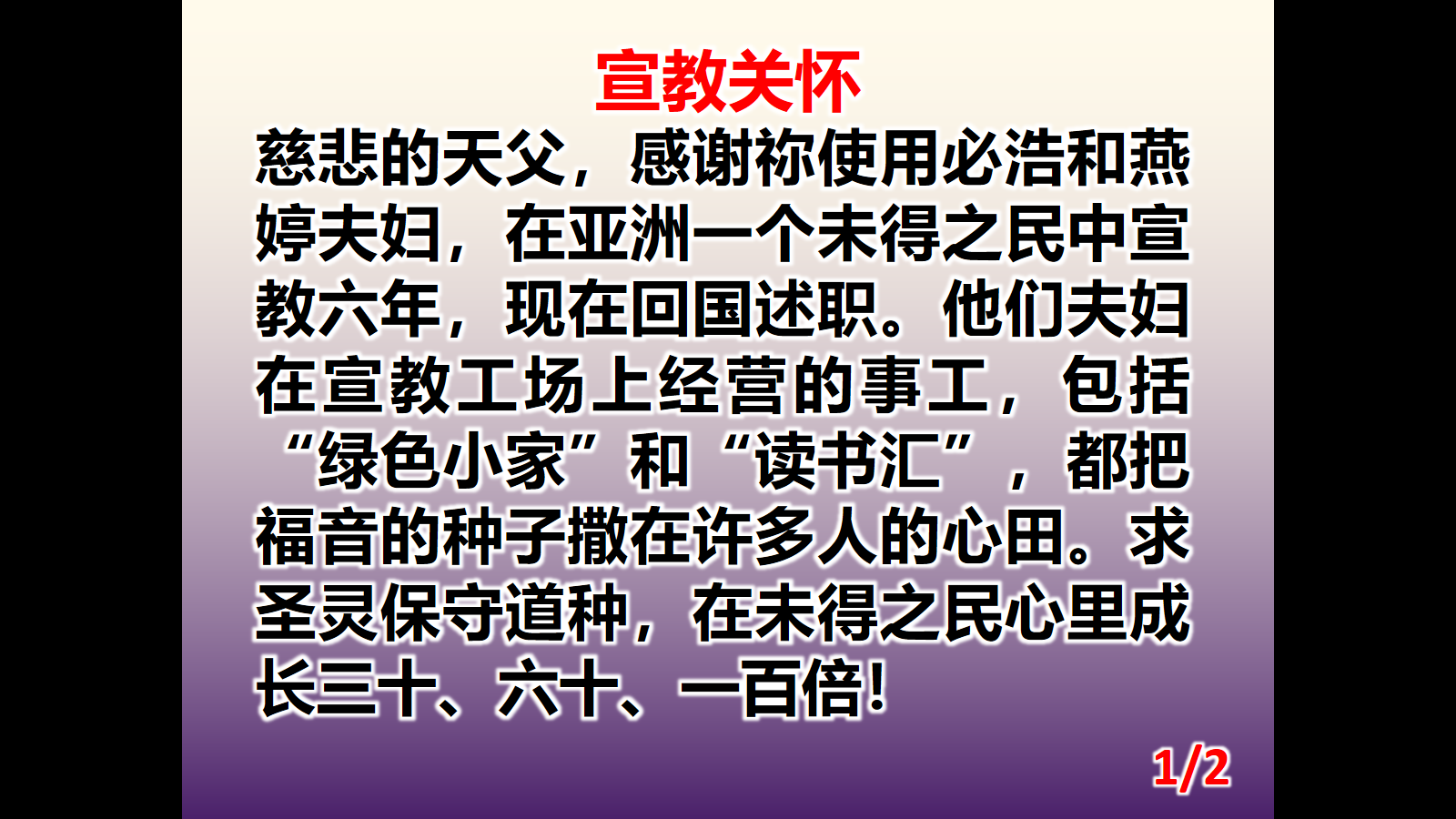 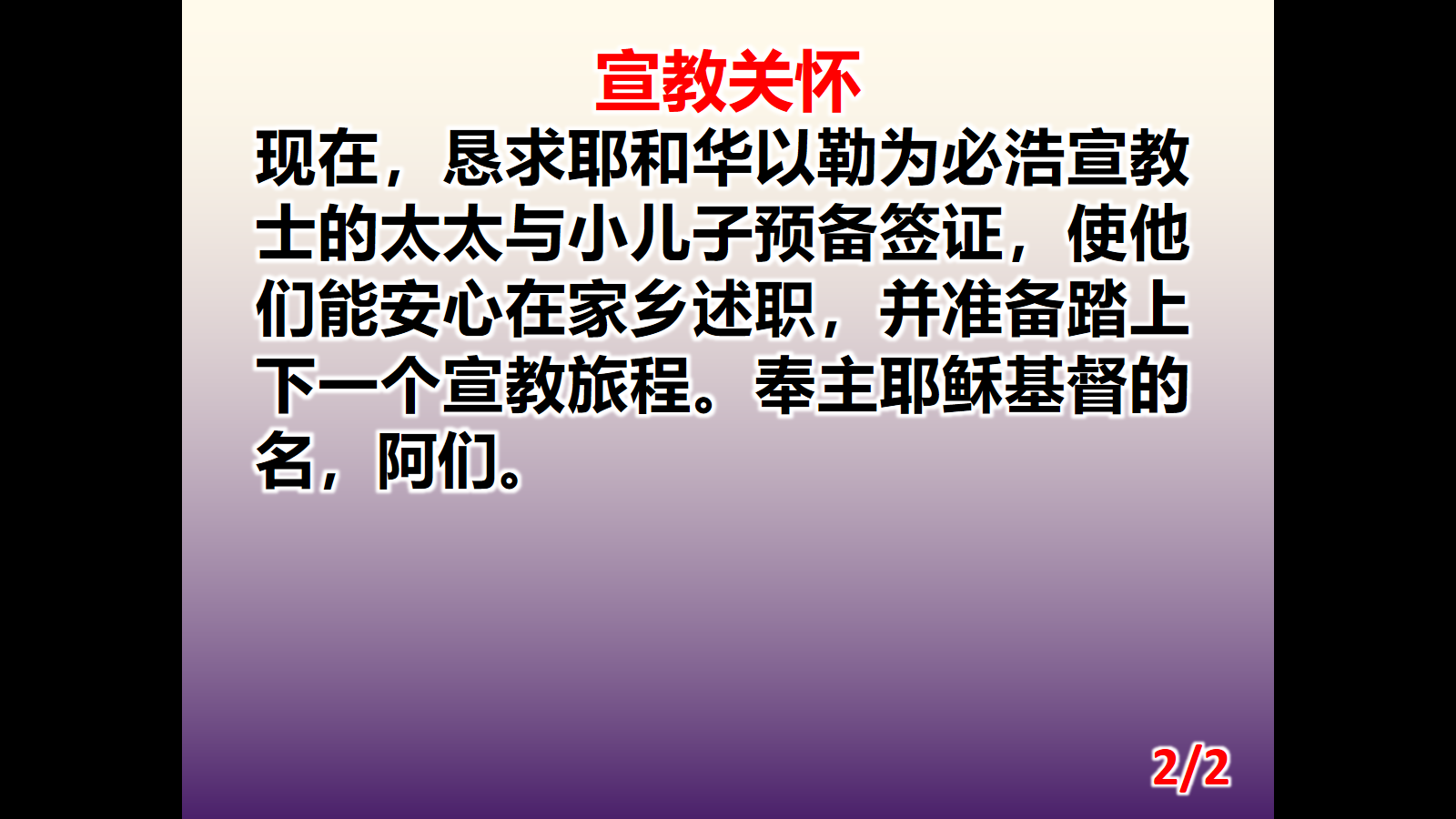